CONVERSATION À BELLE-RIVIÈRE (ONTARIO, CANADA) LA TRANSMISSION DU FRANÇAIS EN MILIEU MINORITAIRE
Lieu de l’enquête: Belle-Rivière, sud-ouest de l’Ontario
Locutrice interviewée: DP, âgée de 43 ans très impliquée socialement dans la communauté francophone de la région, en particulier au sein de son église. 
Relation entre les locuteurs: DP est une amie de famille d’une étudiante de EQ. Avant l’entretien elle ne connaissait pas EQ, qui a été présenté comme un professeur universitaire effectuant des recherches sur le monde francophone. 
Lieu et année: Chez DP; juin 2003
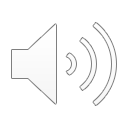 VARIANTE ANGLAISE DE L’HÉSITATION OU DE LA PAUSE SONORE
/R/ ANTÉRIEUR APICAL HABITUELLEMENT «ROULÉ» *
CONTRACTION DE L’EXPRESSION « TU SAIS » EN [TSE]
LIAISON ABSENTE
CALQUES DE L’ANGLAIS
LIAISON ABSENTE
ASSIBILATION DES /T/ ET DES /D/ DEVANT LES VOYELLES HAUTES ANTÉRIEURES /I/ ET /Y/ 
disons [dzizɔ]̃
RELÂCHEMENT DES VOYELLES HAUTES EN SYLLABE FERMÉE PAR UNE CONSONNE NON ALLONGEANTE 
catholique, [khatɔlɪk]
* Il est bien connu qu’au Québec les locuteurs de cet âge ou plus jeunes produisent généralement des variantes postérieures, habituellement non roulées.
UTILISATION DU PRONOM DÉMONSTRATIF ÇA AU LIEU D’UN PRONOM PERSONNEL
LIAISON EN [T]
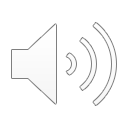 LIAISON EN [Z]
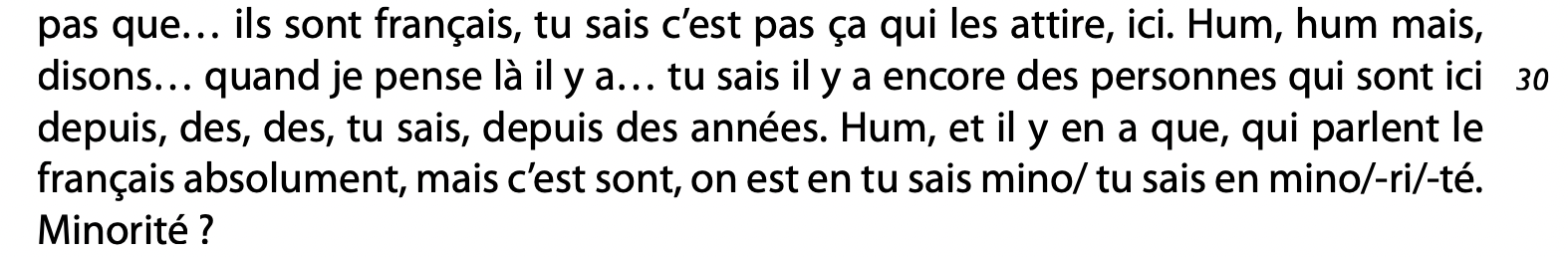 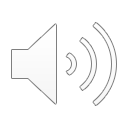 DEMANDE DE CONFIRMATION (LA LOCUTRICE EST CONSCIENTE DE CERTAINES LACUNES AU NIVEAU LEXICAL)
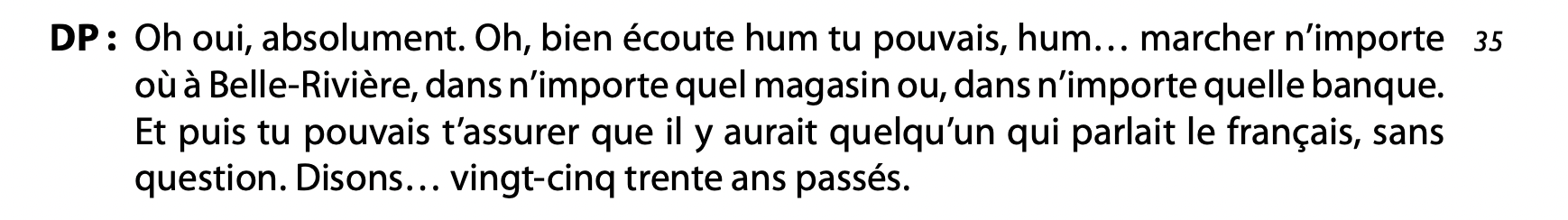 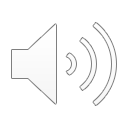 FORME STANDARD UTILISÉE AU CANADA POUR DÉSIGNER UNE BOUTIQUE.